PHY 711 Classical Mechanics and Mathematical Methods
10-10:50 AM  MWF  online or (occasionally) in Olin 103

Plan for Lecture 29 -- Chap. 9 in F & W
Introduction to hydrodynamics 
Newton’s laws for fluids and the continuity equation
Approximate solutions in the linear limit
10/28/2020
PHY 711  Fall 2020 -- Lecture 28
1
[Speaker Notes: In this lecture, we will continue our discussion of hydrodynamics which is presented in Chapter 9 of your textbook.   The focus will be on treating the equations in the linear regime.]
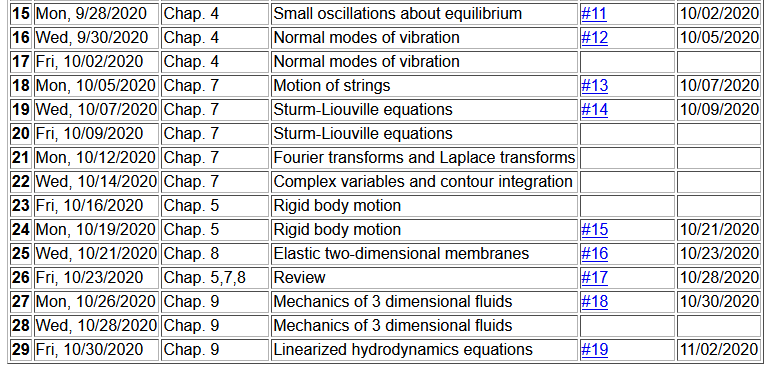 10/28/2020
PHY 711  Fall 2020 -- Lecture 28
2
[Speaker Notes: Updated schedule]
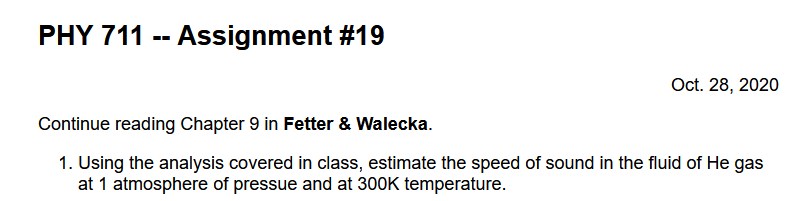 10/28/2020
PHY 711  Fall 2020 -- Lecture 28
3
Recall the basic equations of hydrodynamics
+ relationships among the variables due to principles of thermodynamics due to the particular fluid   (In fact, we will focus on an ideal gas.)
10/28/2020
PHY 711  Fall 2020 -- Lecture 28
4
[Speaker Notes: Review of the basic equations of hydrodynamics.]
Now consider the fluid to be air near equilibrium
10/28/2020
PHY 711  Fall 2020 -- Lecture 28
5
[Speaker Notes: Now consider air as the fluid near equilibrium with small fluctuations represented by the delta notation]
10/28/2020
PHY 711  Fall 2020 -- Lecture 28
6
[Speaker Notes: Coupled equations.]
10/28/2020
PHY 711  Fall 2020 -- Lecture 28
7
[Speaker Notes: Decoupling the equations in the velocity potential and the density fluctuation.]
10/28/2020
PHY 711  Fall 2020 -- Lecture 28
8
[Speaker Notes: The decoupled equation is a wave equation in the velocity potential, density fluctuation, and pressure fluctuation variables.]
Analysis of wave velocity in an ideal gas:
10/28/2020
PHY 711  Fall 2020 -- Lecture 28
9
[Speaker Notes: Estimating the  wave velocity for air assuming that it is an ideal gas.]
10/28/2020
PHY 711  Fall 2020 -- Lecture 28
10
[Speaker Notes: Using the ideal gas law with f representing the degrees of freedom.       It is convenient to replace the f with the gamma factor which can be measured experimentally.]
Digression
10/28/2020
PHY 711  Fall 2020 -- Lecture 28
11
10/28/2020
PHY 711  Fall 2020 -- Lecture 28
12
[Speaker Notes: Using the ideal gas law under isentropic conditions to derive the speed of sound.]
10/28/2020
PHY 711  Fall 2020 -- Lecture 28
13
[Speaker Notes: Another analysis of the speed of sound.]
10/28/2020
PHY 711  Fall 2020 -- Lecture 28
14
[Speaker Notes: Some details of the analysis reveal that beyond the linear approximation, the velocity of sound is highly non-linear.]